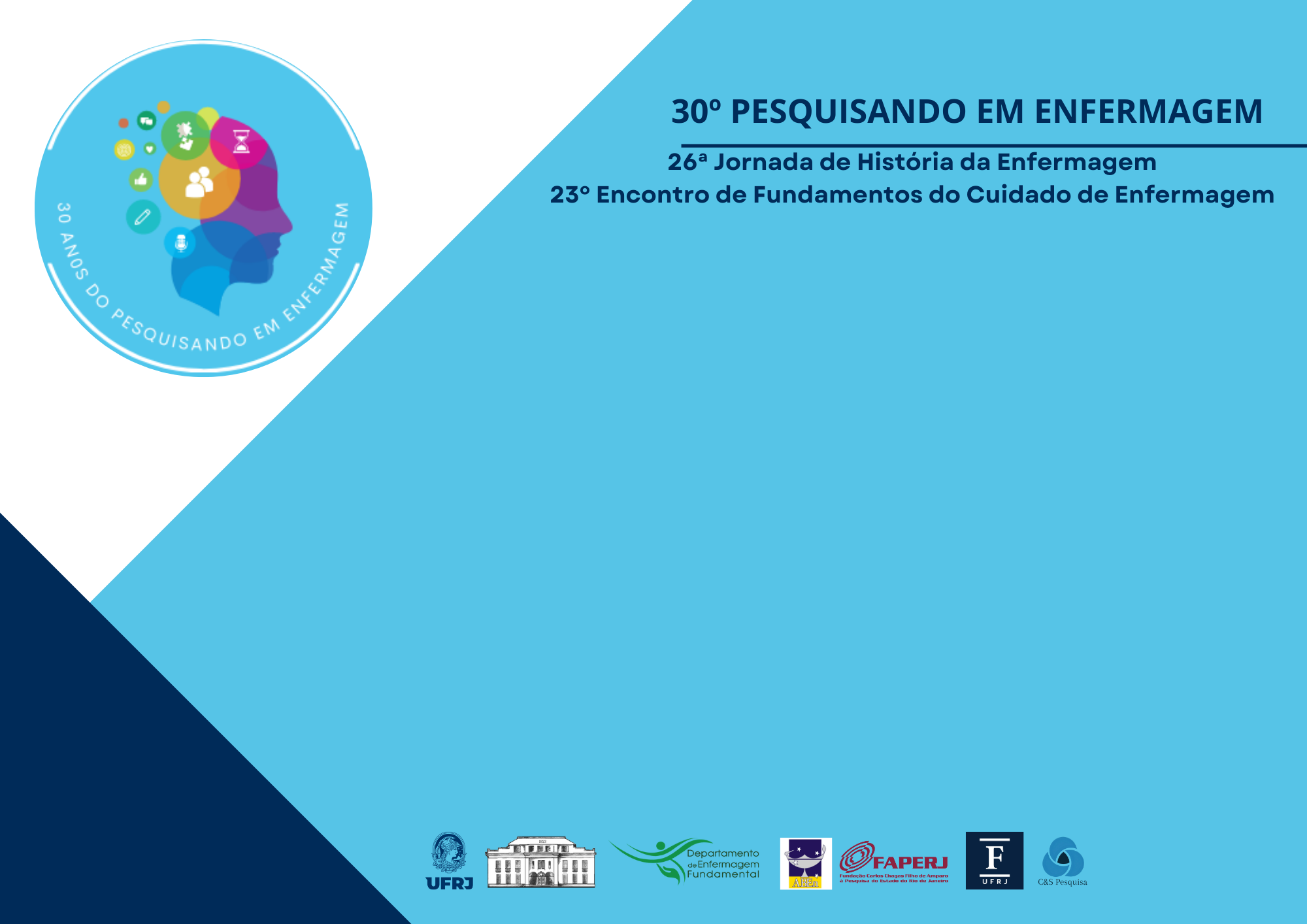 Título do seu trabalho
Autores:
Adicione a Logo da sua instituição
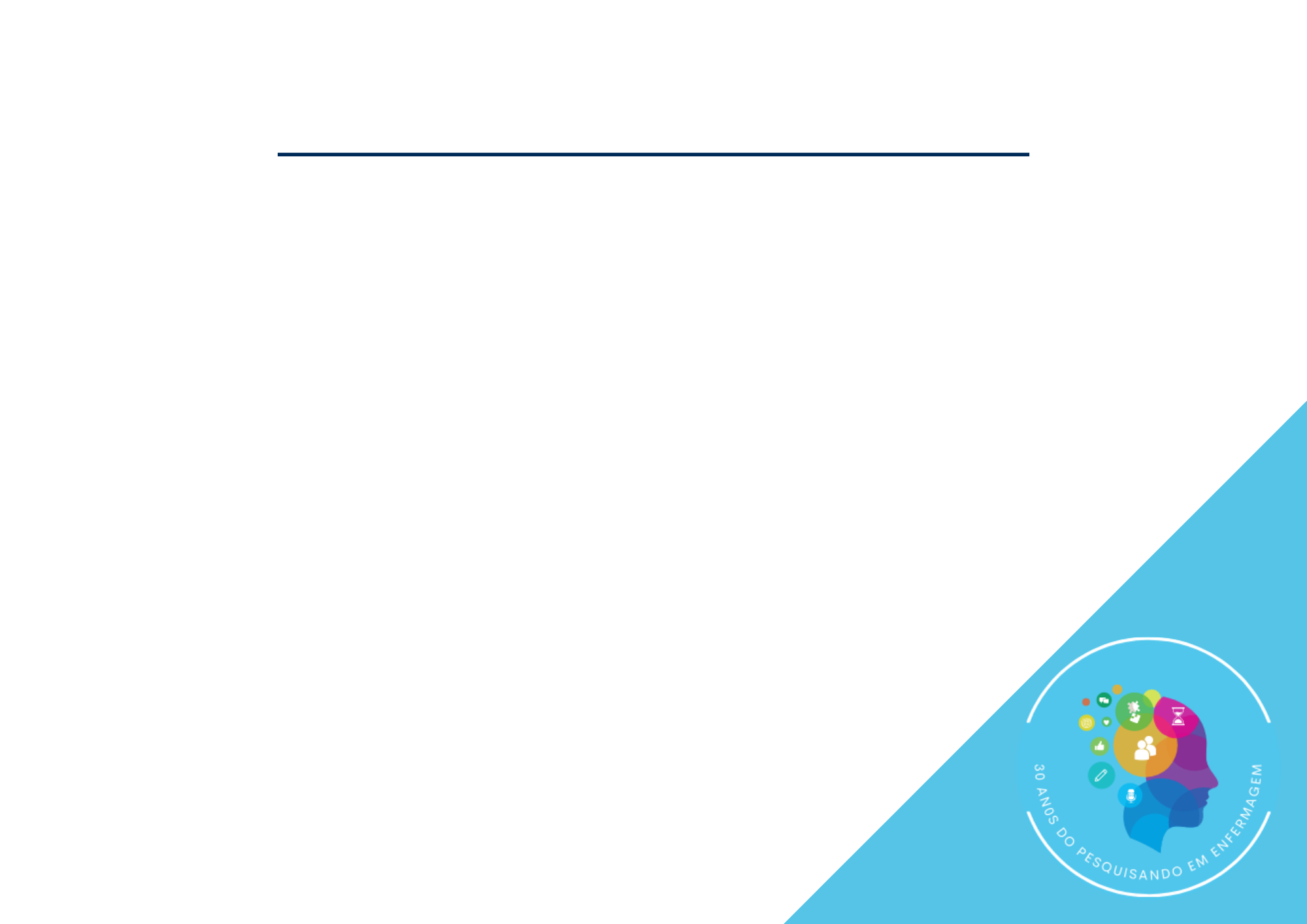 INTRODUÇÃO
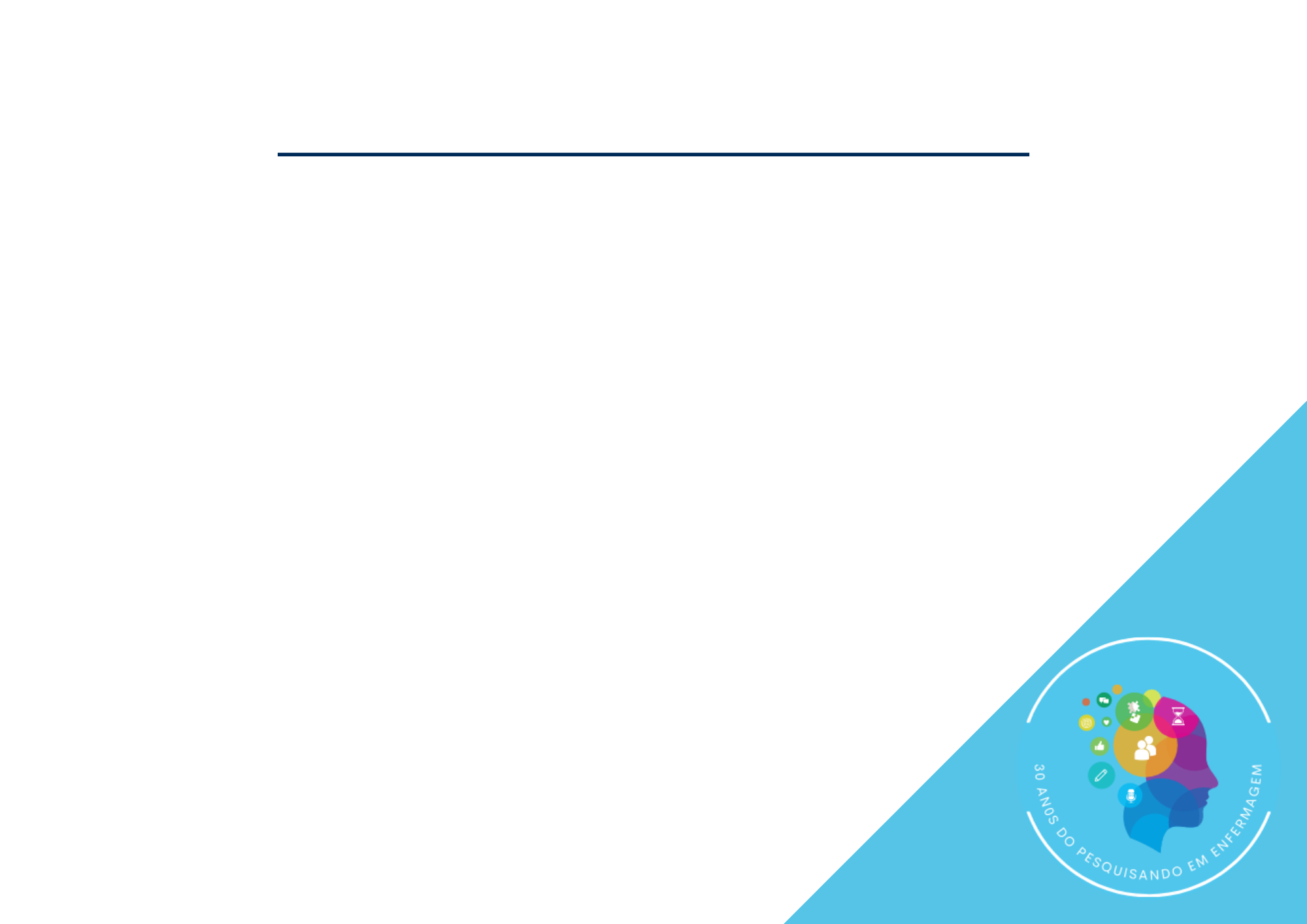 OBJETIVOS
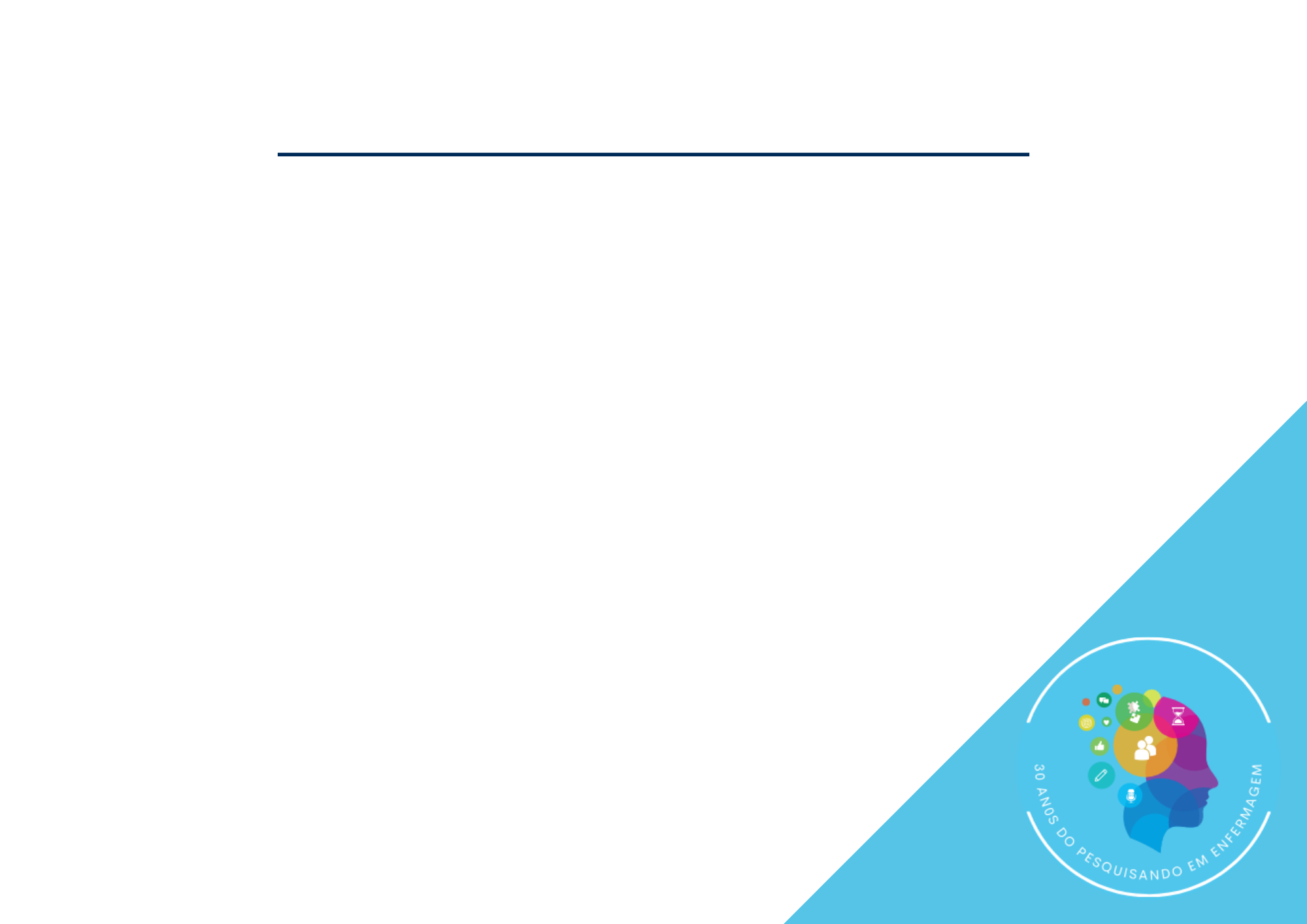 MÉTODOS
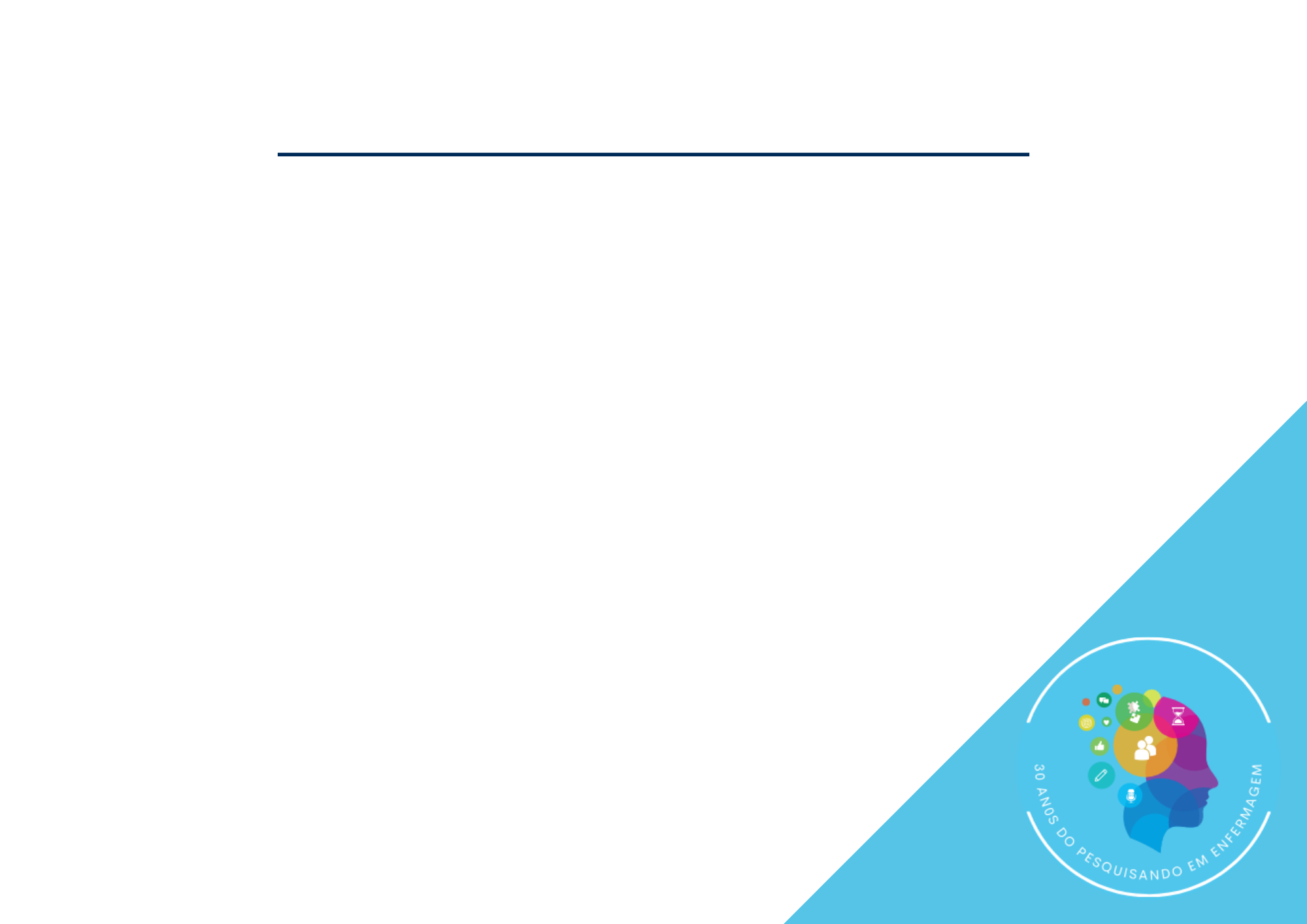 RESULTADOS
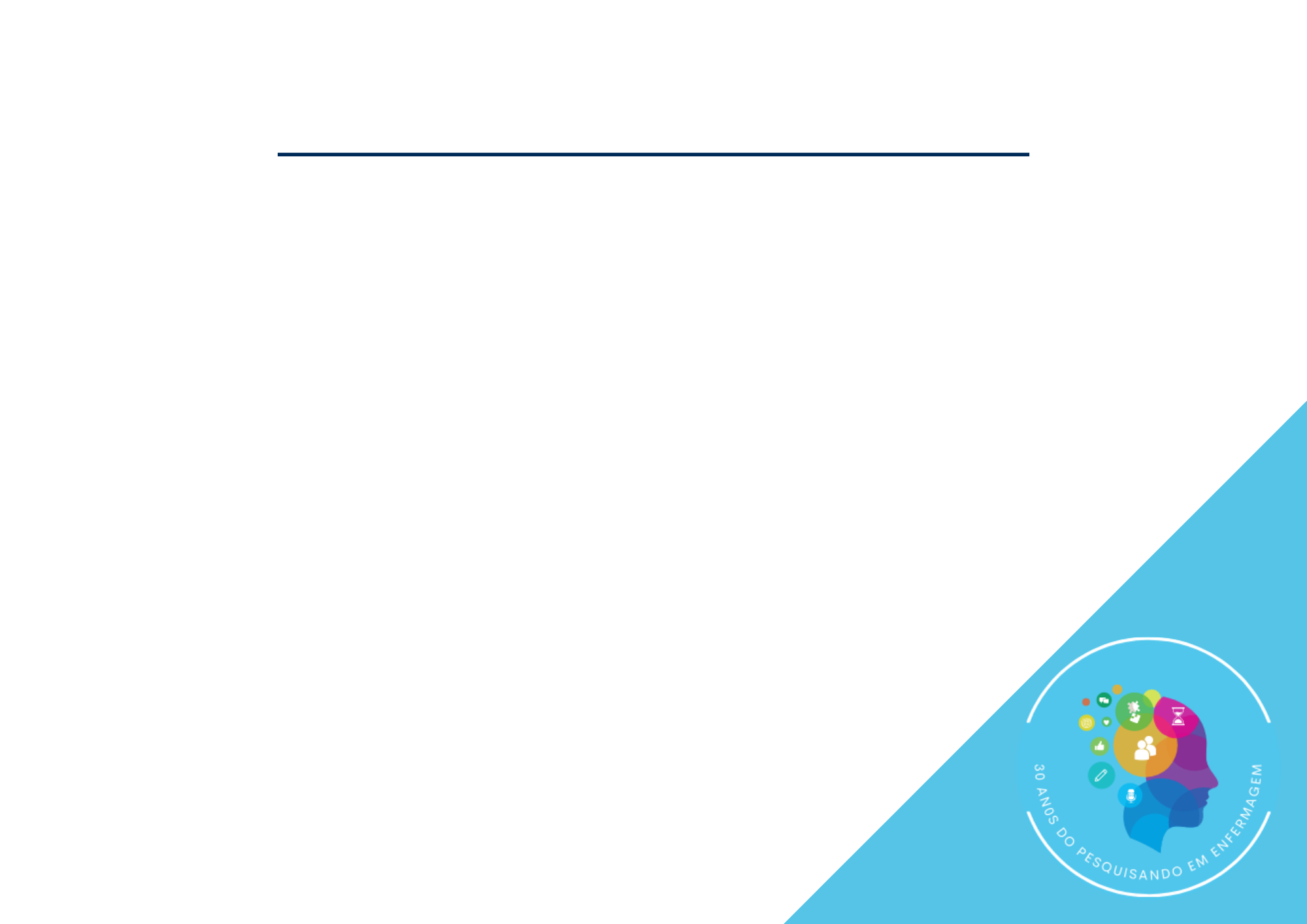 CONCLUSÃO
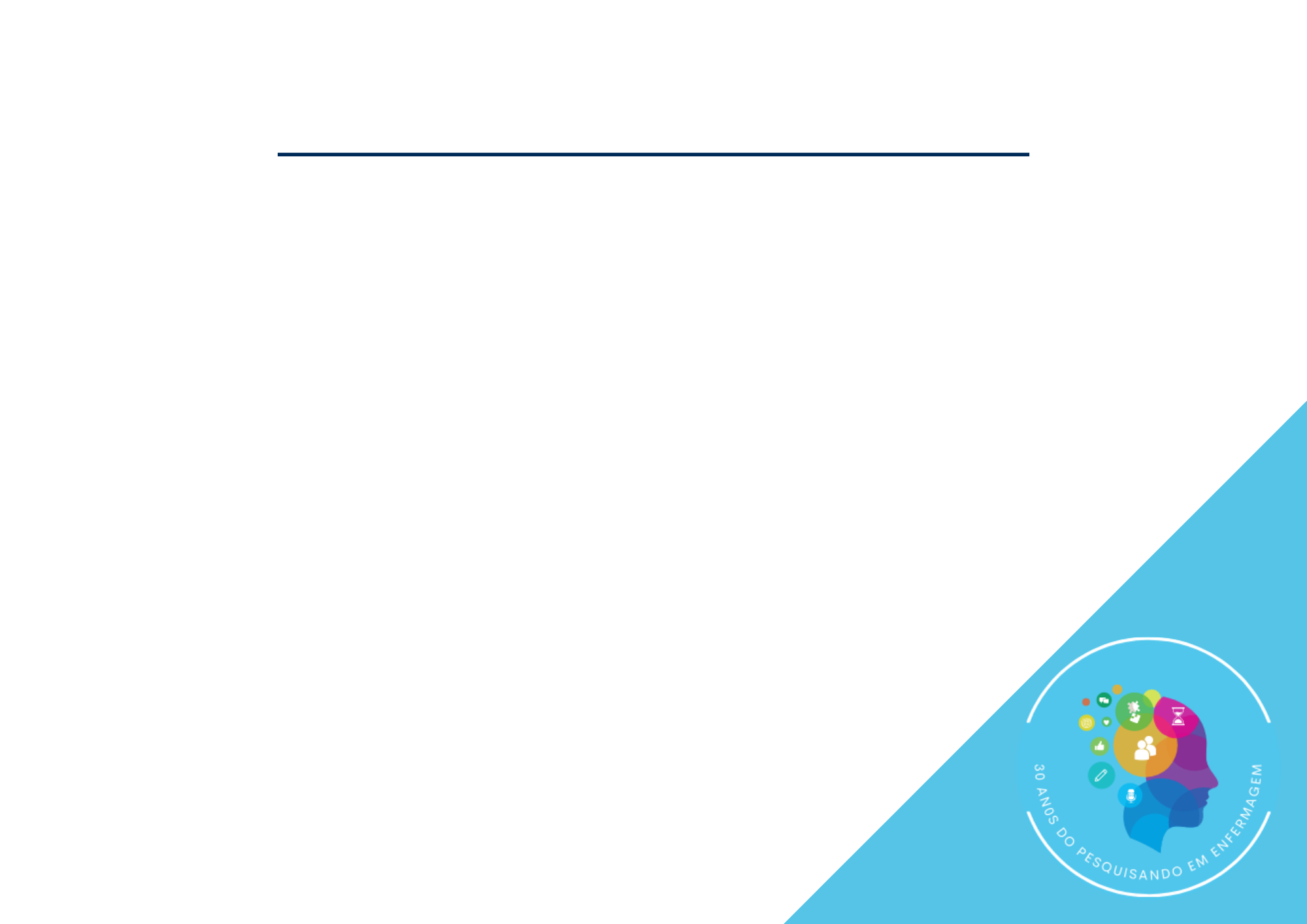 REFERÊNCIA